Didaktika tělesné výchovy 2
Učitel
Správný učitel by měl být efektivní učitel
principy efektivního učitele – efektivního vyučování:
stanovení uskutečnitelných cílů
primární funkce spočívá v promyšleném a přesném instruování žáků – aktivní učitel
předkládání instrukcí, korekcí a zpětné vazby jasně a živě
rozpoznání aktuálního stavu žáka, jeho způsobilost ke specifickým pohybovým činnostem
uzavření hodiny přehledem a shrnutím hlavních myšlenek
je schopen předvídat a účelně improvizovat
má osvojený repertoár didaktických stylů a přiměřeně je ve výuce aplikuje
Specifika učitele v MŠ
komunikace přiměřená věku
zvolené úkoly prezentovat pomocí hry
nechat pohybové úkoly děti „prožít“
didaktická činnost se projevuje i ve spontánních aktivitách, kterou učitel podmiňuje
typologie učitele:
z hlediska chování k dětem
dominantní (autoritativní)
integrační (demokratický)
neutrální (liberální)
z hlediska nových metod a obsahů
tradicionalista
novátor
Komunikace učitele
verbální 
Hlas je nejdůležitější nástroj učitele – měl by umět s ním pracovat a efektivně využívat.
Hlasový projev by měl být přiměřeně hlasitý, klidný, srozumitelný.
Pozor na monotónnost.
Využití různých hladin hlasu – šeptání.
zvukové signály (bubínek, triangl, píšťalka, …) – naučené signály dobře fungují
gesta – pozor, pokud děti nestojí k učiteli čelem
neverbální 
Využití společně s verbální komunikací.
Důležitý oční kontakt – ideálně se všemi dětmi alespoň jednou za danou činnost.
Úsměv!    

Učitel je svým projevem vzorem pro děti po celý den!
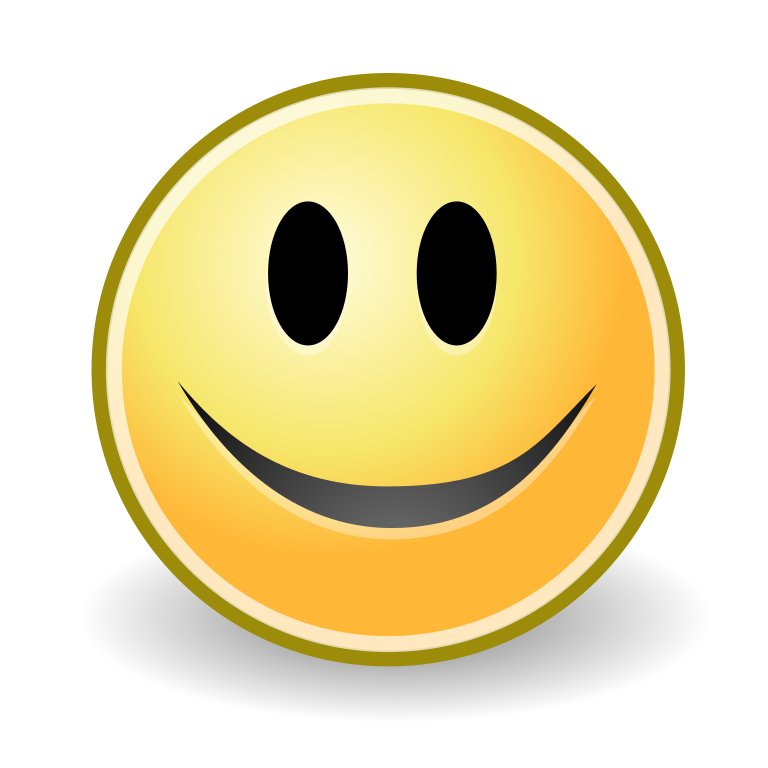 Řídící činnost učitele
= dovednosti učitele
vnitřní – skryté 
rozhodovací proces – nutnost brát následně ohled na měnící se podmínky v hodině (žák se mění, reakce organismu na zatížení, odhadnutí času a opakování nutných pro 	nácvik)
vnější – výkonné aktivity – ovlivňovací proces, kontrolní proces
záměrné
nezáměrné
kompetence učitele pro všechny řídící činnosti
 - projektové – schopnost plánovat, znát návaznost, mezipředmětové vztahy, vhodné postupy
 - realizační – komunikativní – schopnost komunikovat s jednotlivci skupinou , výklad, instruktáž
 - reflexivní – zpětné hodnocení vlastní práce
Vnitřní rozhodovací procesy
základ přípravné fáze
dlouhodobý plán – příprava na hodinu
výsledkem jsou vnější procesy
plánování
základem soustavného vyučování
dlouhodobá představa o naplnění cílů
obecné cíle – RVP – konkretizace do tematických celků a jednotlivých jednotek
propojení s celkovým plánem dne
mezipředmětová integrace – tematické celky
nutnost naplánované činnosti přizpůsobovat okolnostem
Vnější procesy - ovlivňovací
chování, způsob komunikace, motivace, instrukce, organizace, sledování dětí, korigování, hodnocení
Motivace
podnícení vnitřní motivace – ukázka
vnější motivace – pochvala, odměna
v MŠ nutnost vhodně zvolené motivace pro danou věkovou skupinu (pohádky, nápodoba)
Instrukce – jasná, stručná, krátká
verbální – slovní instrukce
neverbální – gesta
názorná  - obrázek, film, loutky, demonstrace
praktická instrukce by měla převažovat nad slovní
Organizace:
způsob rozestavění dětí 
způsob rozdání náčiní, pomůcek
způsob rozestavění nářadí – kdo, jak, kam (to samé úklid)
způsob zadání úkolu – jasnost a přesnost
způsob zahájení činnosti - signály, pokyny
způsob komunikace s dětmi během činnosti – signály, pokyny
způsob střídání činností – přechody mezi činnostmi
způsob ukončení činnosti

Špatná organizace – prostoje, nenaplnění vytyčených cílů, nekázeň, nepochopení, 	zmatky, nebezpečí úrazů
Vnější procesy - kontrolní
= konfrontace požadavku učitele s realitou
Fáze:
zjišťování skutečného vývoje
srovnávání skutečného vývoje s vývojem očekávaným
vyvozování závěrů pro další rozhodovací a ovlivňovací proces
Sledováním učitel zjišťuje:
přiměřenost úkolu, srozumitelnost výkladu, vhodná motivace
Zpětná informace a korekce
korekce slovní, taktilní
konkrétní sdělení o pokusu – v průběhu pohybu, bezprostředně po, nebo před (instrukce) 
korekce od podstatného k méně podstatnému 
Hodnocení
podněcující – i přes chyby
individuální
vzájemné hodnocení dětí
sumativní hodnocení – hodnocení delšího úseku
Vyučovací metody
= záměrné, plánovité uspořádání učiva
Snaha, aby za daných podmínek bylo co nejefektivněji dosaženo cíle vyučování
Základní dělení:
verbální	
názorné 
praktické 
Z hlediska průběhu vyučovacího procesu:
motivační metody – seznamující se s úkolem
nácvičné (expoziční)
zdokonalovací a zpevňovací (fixační)
diagnostické a hodnotící
Motivační metody
smyslem optimální motivace je zvýšit aktivitu a osobní zainteresovanost
verbální 
ovlivňují vztah žáka k učení, jeho iniciativu, trvalost, intenzitu
v mladším školním věku důraz na demonstraci - ukázka
tři odlišné přístupy při vytváření optimální motivace
individuální přístup – zaměření na konkrétní dítě
typologický přístup – společný motiv pro celou skupinu
topologický přístup – více různých motivů – děti si vybírají
Expoziční metody
předání obsahu učiva dítěti 
přímý přenos poznatků – popis, výklad, vysvětlení
zprostředkovaný přenos pomocí názoru  - ukázka, model, schéma – MŠ
heuristickým přístupem – tvůrčí aktivita žáka
metody samostatné percepční činnosti žáků
Fixační metody
základem je procvičování, upevňování, zdokonalování
na počátku stálé podmínky, postupně proměnlivost
metoda opakování pohybového úkolu
koncentrovaně – opakování za sebou – přeskok nářadí
disperzně – pohybový úkol je vložen do jiné aktivity – například kotoul do překážkové dráhy
metody dle manipulace se zatížením
metoda souvislého zatížení 
delší činnost při stejné intenzitě - běh, překážková dráha, vytrvalost
metoda přerušovaného zatížení 
krátkodobá činnost, maximální intenzita - silové a rychlostní cvičení
intervalové zatížení – optimální nastavení délky zátěže a odpočinku
Diagnostické metody
význam pro učitele:
zdroj informací
pokrok dítěte
podklad pro další plánování
korekce vlastní práce
význam pro dítě - motivace k dalšímu výkonu
dělení:
vstupní – získání informace o úrovni a předpokladech, podklad pro diferenciaci a plánování
průběžné – dílčí úspěšnost v učení, korekce a modifikace učebního programu
finální – zhodnocení určitého období, cyklu
nestandardizované metody – vychází z praxe, vytváří si je učitel
standardizované metody – daná metodika, pravidla a provedení – možnost porovnání
objektivní, spolehlivé a validní (platné)
pozorování
dotazník
testování motorickými testy (standardizované testy – viz. Měkota, Blahuš – Motorické testy v TV)
Vyučovací postupy – metody nácviku
Komplexní metoda:
= nácvik vcelku –jasná představa o pohybovém úkolu 
nejčastější postup u nejmenších dětí 
Analyticko – syntetická:
rozděluje dovednost na části – samostatný nácvik
možný pouze u sériových a kontinuálních dovedností 
rozběh – odraz – výskok, kolébka a položení dlaní u kotoulu vzad
nutnost předvedení vcelku 
nevýhoda – často dochází k problémům po spojení jednotlivých částí
Vyučovací postupy – metody nácviku
Synteticko – analytická:
kombinace obou předcházejících
používáme, když se při komplexní metodě vyskytne problém
vyjmutí problémového místa – nácvik zvlášť – zařazení zpět do komplexu
Metoda kontrastu:
porovnání správného a chybného provedení
riziko fixace špatného provedení
Didaktické styly
Uzavřené celky vyučovacího procesu, ve kterém jsou různě nastaveny vzájemné vztahy mezi učitelem a dítětem
ucelenou teorii didaktických stylů publikoval Dobrý (1988)
moderní přístupy preferují větší aktivitu dítěte, podporu individuality
kritika dřívějších přístupů – dominantní úloha učitele – dítě zůstává mentálně pasivní
Příkazový styl:
o celém obsahu rozhoduje učitel
dítě plní pouze zadané úkoly
vhodný při osvojování novách dovedností
učitel předcvičuje – žáci jeho pohybový projev napodobují, hod míčkem na pokyn
Úkolový (praktický) styl:
některá rozhodnutí jsou přenesena na dítě
žák plní pohybový úkol samostatně – prostor pro individuální pozorování
nácvik kopu na bránu – žáci samostatně kopou na brány
Didaktické styly
Reciproční styl:
žáci se hodnotí vzájemně, pomáhají, opravují
učitel neopravuje cvičící, ale hodnotící
nácvik driblinku – půlka dětí dribluje, druhá hodnotí jejich výkon
Styl s nabídkou:
výběr z přiměřeného stupně náročnosti pohybového úkolu
styl vyžaduje sebehodnocení žáka
děti si volí výšku překážky, vzdálenost hodu na cíl
Didaktické styly
Styl se sebehodnocením:
uvědomělý přístup ke svým dovednostem a výkonům
náročný pro děti předškolního i mladšího školního věku
zhodnocení sebe na videu
Styl s řízeným objevováním:
podporuje myšlenkovou aktivitu dětí
využití dobře položených otázek
využití pří zpětné vazbě a hodnocení
Styl se samostatných objevováním:
nastolení problému a následné individuální řešení dětí
samostatné spojení gymnastických prvků do sestavy
Didaktické zásady
Obecné požadavky, které v souladu s cíli a zákonitostmi didaktického procesu určují charakter vyučování a ovlivňují nepřímo jeho efektivitu.
Zásada uvědomělosti a aktivity
rozvíjení pochopení smyslu a podstaty prováděné činnosti
rozvíjení uvědomělého přístupu žáka k učební činnosti
schopnost rozpoznat chyby, schopnost pozorování a přemýšlení o činnosti
uplatnění v samostatné práci žáků, při cvičení v družstvech, při hře (dodržování pravidel)
rozvoj uvědomění si zdravotního přínosu cvičení
rozvoj aktivity žáků - lze ji zvýšit povzbuzením, rozhovorem, zpětnovazebním hodnocením, soutěžením
Didaktické zásady
Zásada názornosti 
žáci si utvářejí představy a pojmy nejlépe na základě ukázky 
ukázka přímá (cvičenec, učitel)
ukázka nepřímá (obrázek, video)
představu pohybu lze vytvořit (vylepšit) i pasivním pohybem, zrytmizováním, předvedením kontrastu 
Zásada trvalosti
požadavek, aby si děti dokázaly vědomosti a dovednosti efektivně zapamatovat
Didaktické zásady
Zásada soustavnosti 
pravidelnost, systematičnost
logické uspořádání učiva 
postup:
od známého k neznámému
od jednoduchého ke složitému
od konkrétního ke abstraktnímu
zvláštního k obecnému
Didaktické zásady
Zásada přiměřenosti
předpokladem naplnění této zásady je dobrá znalost žáků
obtížnost a rozsah učiva musí odpovídat stupni:
psychického rozvoje
tělesného rozvoje
věku
individuálním zvláštnostem
pohlaví, trénovanost, zájmy, atd. 
využití různých typů diferenciace:
organizační – členění škol dle typů a stupňů
diferenciace dle pohlaví
kvalitativní diferenciace - dle zájmu, gymnasté, atleti…
kvantitativní diferenciace – skupiny dle schopností, nebo osvojení dovedností
snaha začlenění i méně zdatných do činností – hledání alternativních postupů
Děkuji za pozornost a budu se těšit na příště. 